IL BULLISMO 
NELLE SCUOLE
L’impatto dei social media sui giovani
Oggi, i social media giocano un ruolo fondamentale nella vita quotidiana dei giovani. I social media non solo vengono utilizzati per interagire l’uno con l’altro, ma sono anche strumenti vitali per l'auto-espressione, la condivisione di esperienze e il consumo di contenuti. I dati mostrano che i giovani si connettono principalmente su piattaforme che offrono contenuti visivi, interattività e una vasta gamma di opzioni per la personalizzazione del proprio profilo e delle proprie preferenze. I social media più utilizzati sono instagram e TikTok e la maggior parte delle persone li utilizzano per molte ore.
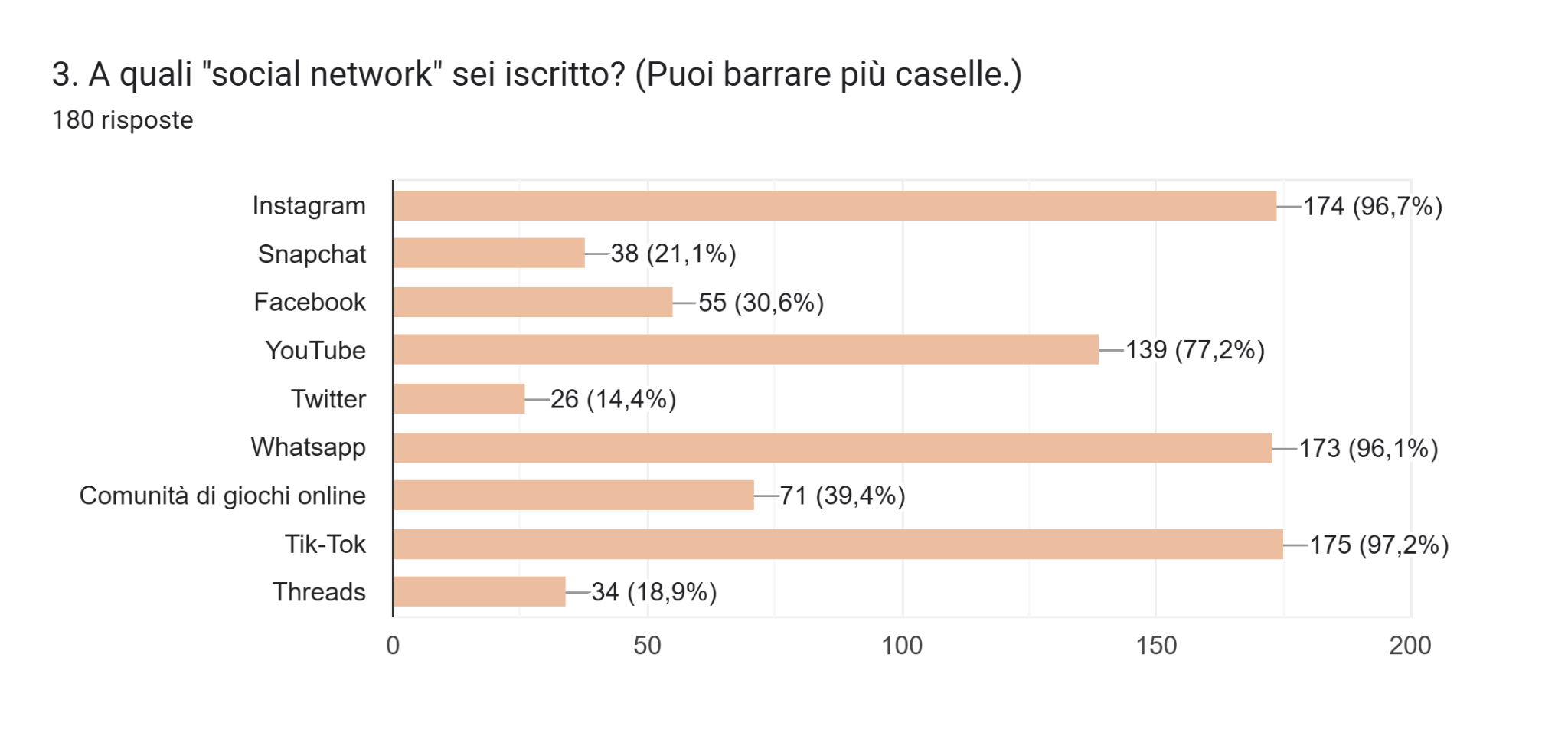 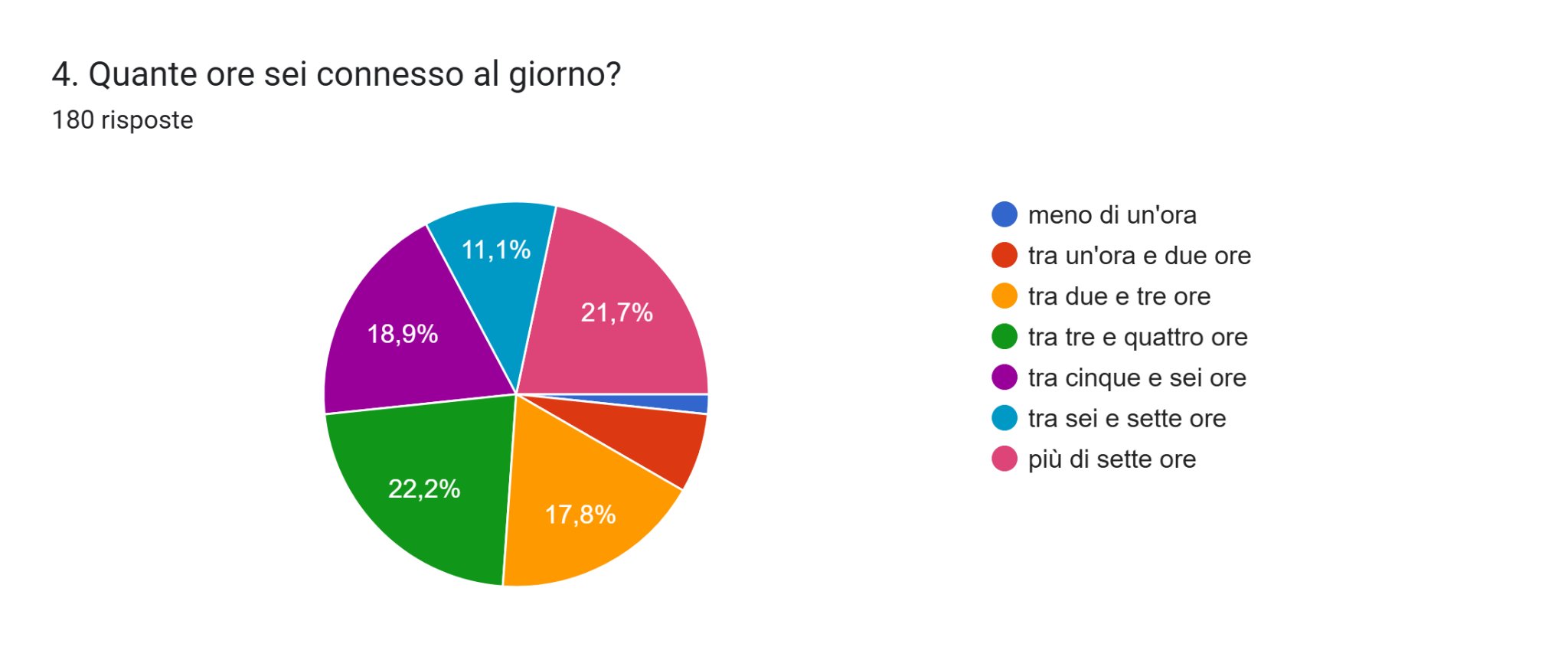 Le conoscenze online
La maggior parte dei giovani hanno incontrato fisicamente le persone conosciute online. Incontrare amici conosciuti in rete è un'esperienza che può essere molto gratificante, ma deve essere affrontata con attenzione e consapevolezza dei rischi. La chiave per un incontro sicuro e positivo è la preparazione, la comunicazione e l'adozione di misure di sicurezza adeguate. Se gestito correttamente, un incontro dal vivo può arricchire un'amicizia online e trasformarla in una relazione più autentica e profonda. Tuttavia, è essenziale che ogni persona valuti attentamente le proprie decisioni e si assicuri di essere in un contesto sicuro.
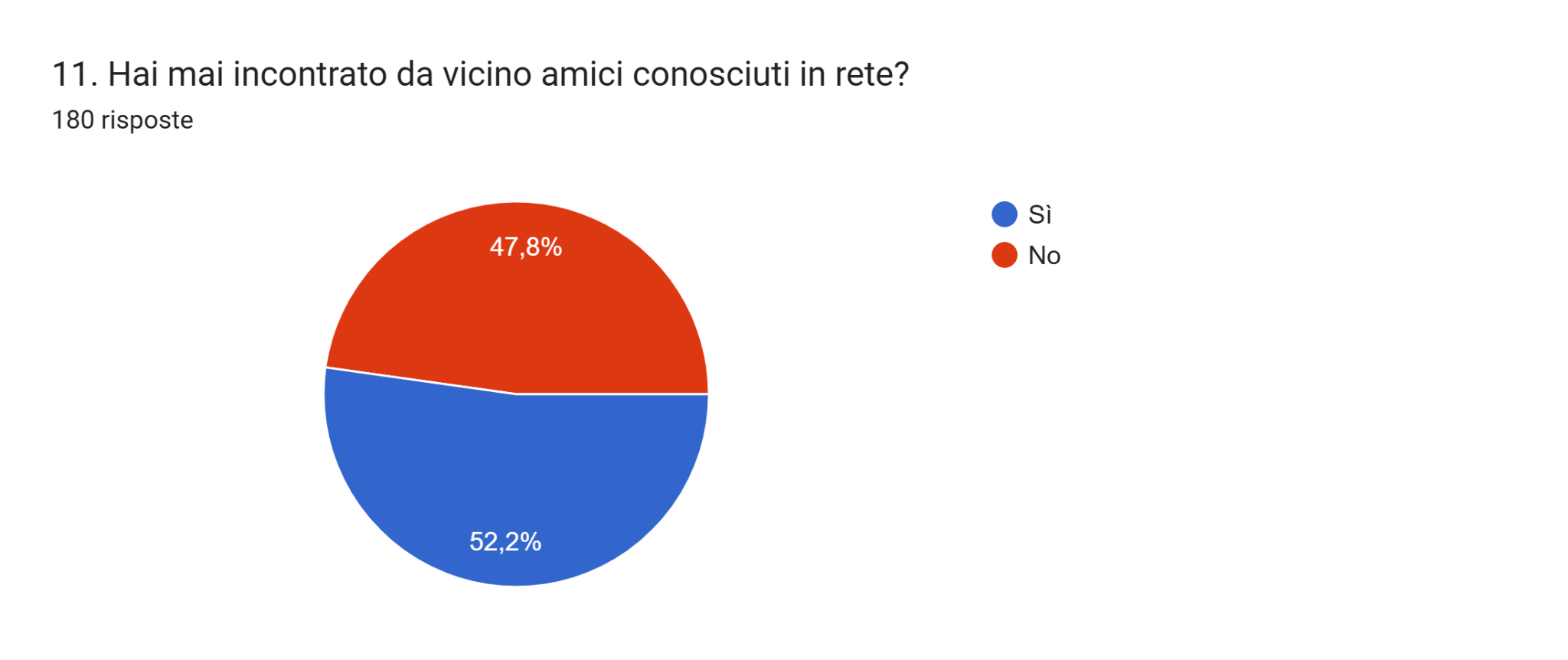 A chi chiedere aiuto in caso di bullismo e cyberbullismo?
Sapere a chi chiedere aiuto quando si è vittima di bullismo e cyberbullismo è fondamentale. In base ai dati le vittime si rivolgono di più ai genitori. Infatti, le vittime non devono sentirsi sole o impotenti. Esistono molteplici vie di aiuto: dai familiari, agli insegnanti, fino alle autorità competenti. Parlare con qualcuno e chiedere aiuto è fondamentale per fermare il ciclo di violenza e garantire un ambiente sicuro e protetto. La lotta contro il bullismo richiede l’impegno di tutta la comunità: dalle scuole alle famiglie, dalle istituzioni alle piattaforme online, tutte devono collaborare per offrire supporto e protezione a chi ne ha bisogno, anche in caso di pubblicazione di video fatti alle vittime sui social dai bulli.
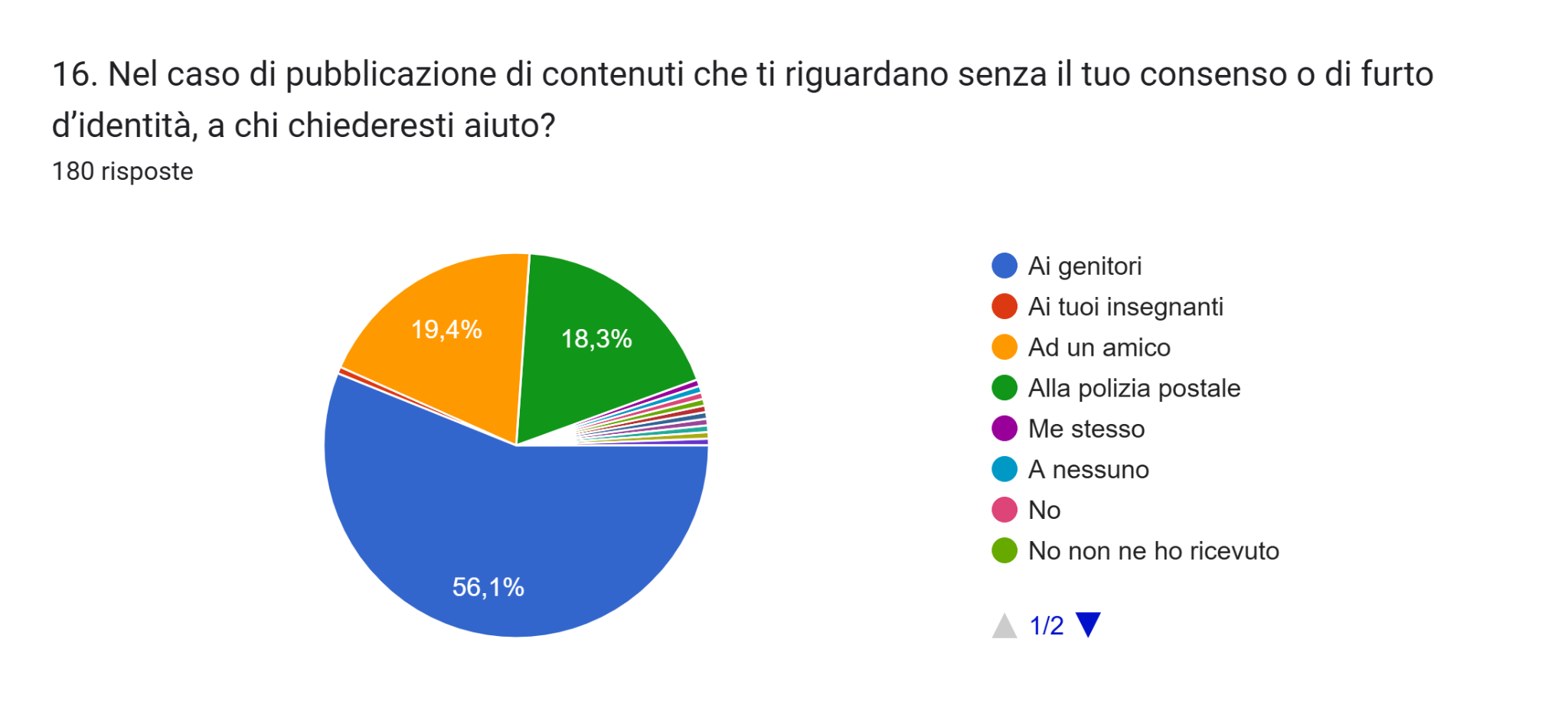 Come distinguere uno scherzo da un atto di bullismo?
Un atto di bullismo e uno scherzo possono sembrare simili a prima vista, ma presentano differenze sostanziali che riguardano l’intenzione, la frequenza, il contesto e l’impatto sulle persone coinvolte. Infatti, il bullismo è dannoso e negativo, mentre uno scherzo è giocoso e rispettoso dei limiti altrui. Riconoscere queste differenze è fondamentale per promuovere un ambiente di rispetto, empatia e sicurezza tra le persone, soprattutto tra i più giovani.
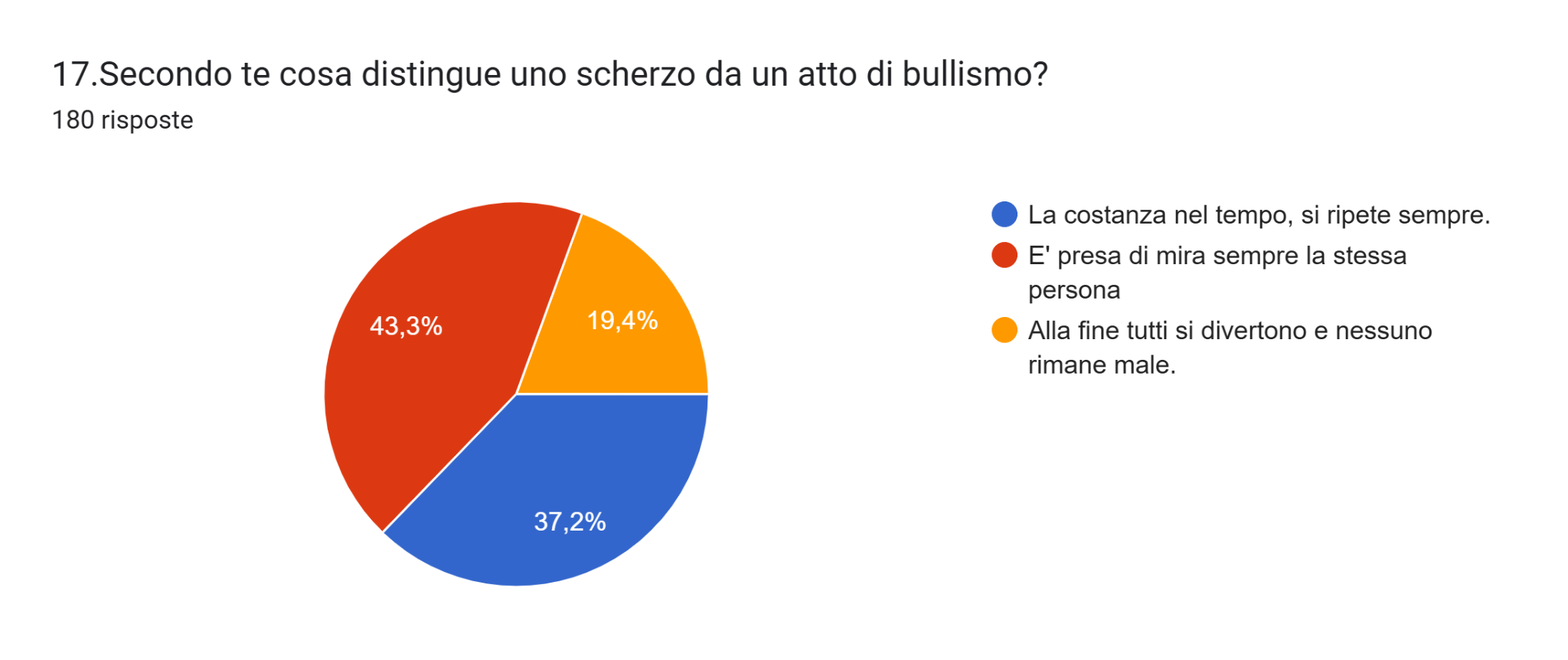 Per chi è spettatore come si dovrebbe comportare?
Quando si è spettatori di uno scherzo o di un atto di bullismo, è importante capire il proprio ruolo e come comportarsi in modo responsabile. Gli spettatori hanno una grande influenza sul corso degli eventi e possono fare la differenza nel prevenire o fermare situazioni dannose. Ecco alcuni consigli su come un spettatore dovrebbe comportarsi per fare la differenza sono:
Riconoscere la situazione;
Non rimanere indifferenti;
Difendere e aiutare la vittima;
Promuovere un ambiente positivo.
In base ai dati, anche se il bullo è un amico dello spettatore, la maggior parte difende la vittima, ma altri non intervengono. Il consiglio è che si deve sempre aiutare chi è in difficoltà e non ad essere indifferenti, quindi difendere e aiutare la vittima e di fermare questa situazione in modo positivo.
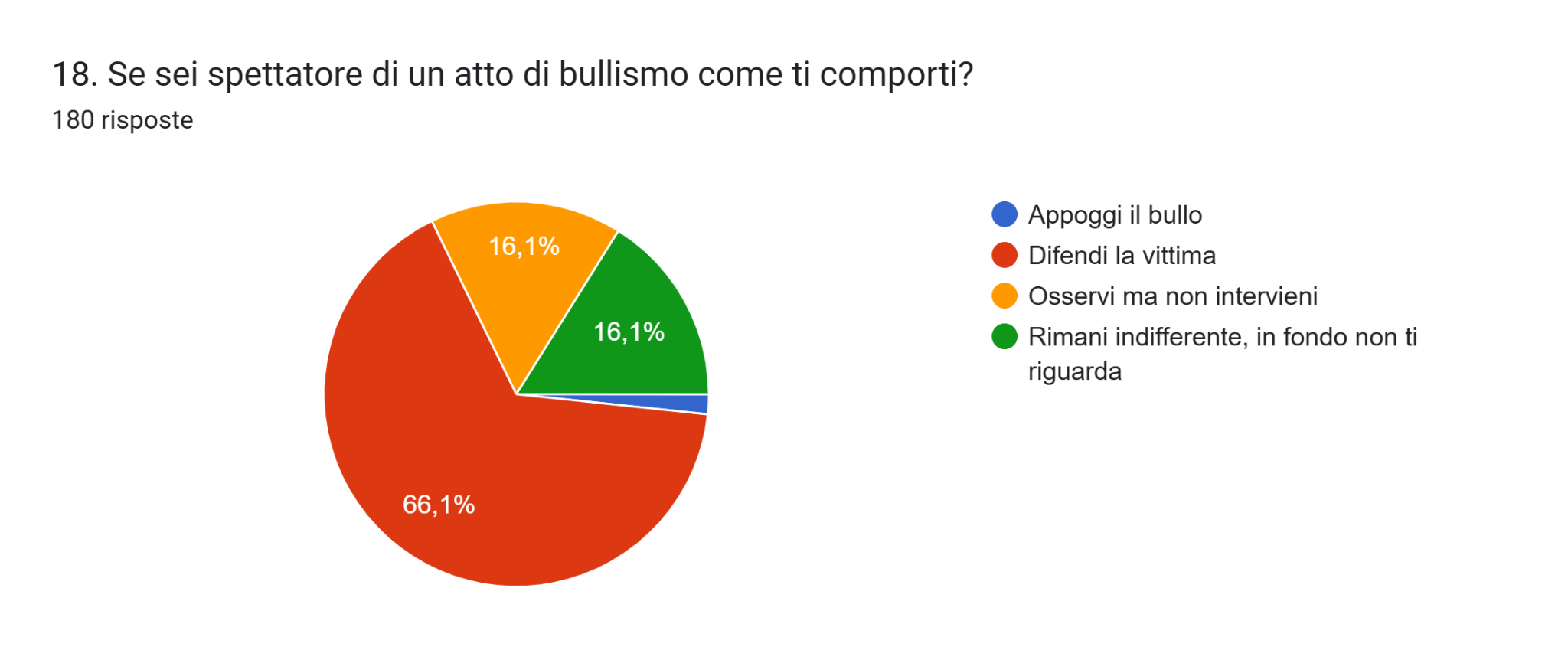 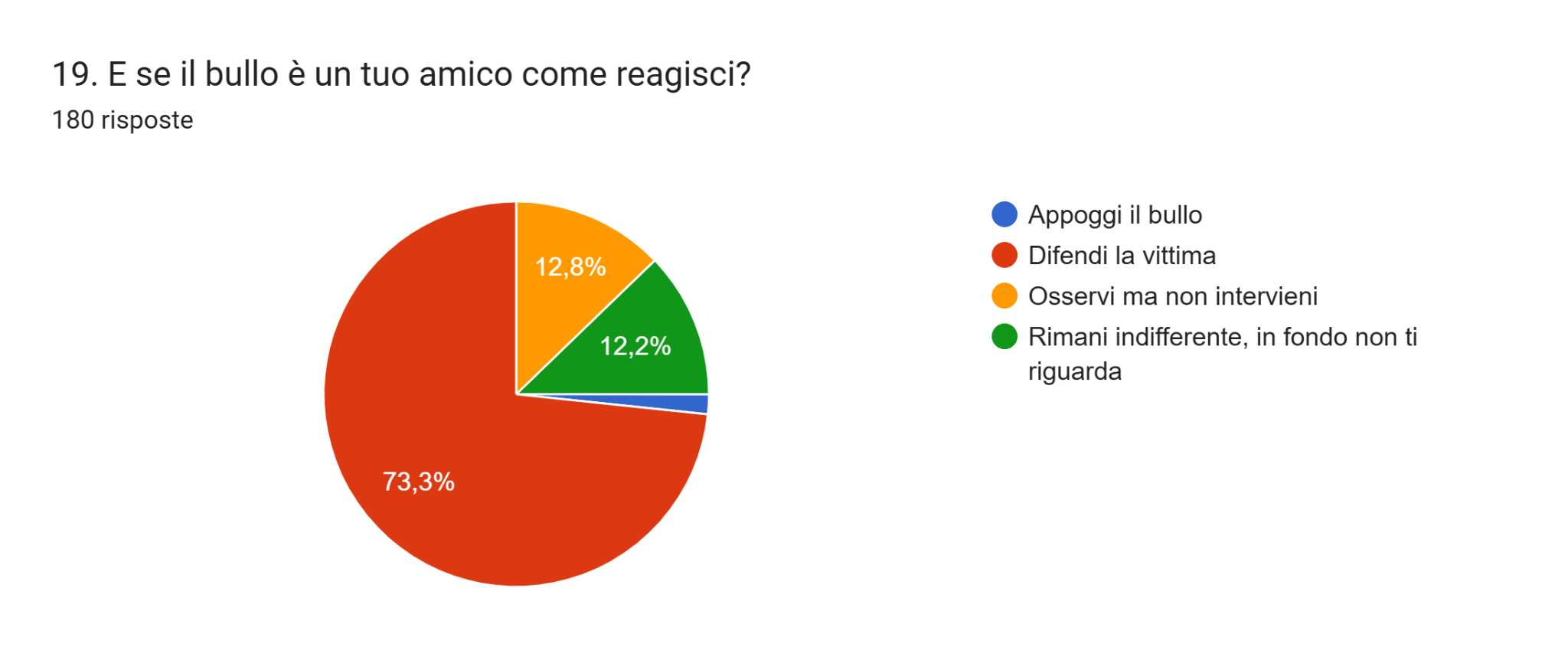 Se sei spettatore di un atto di bullismo o di cyberbullismo, quali sono i tuoi stati d'animo?
Essere spettatori di un atto di bullismo o di cyberbullismo può suscitare diversi stati d'animo, a seconda della situazione e delle proprie esperienze personali. In generale, chi assiste a tali atti può sentirsi arrabbiato, impotente, impaurito, in colpa e confuso. Ma a volte anche indifferente, dispiaciuto, disgustato, mai divertito.
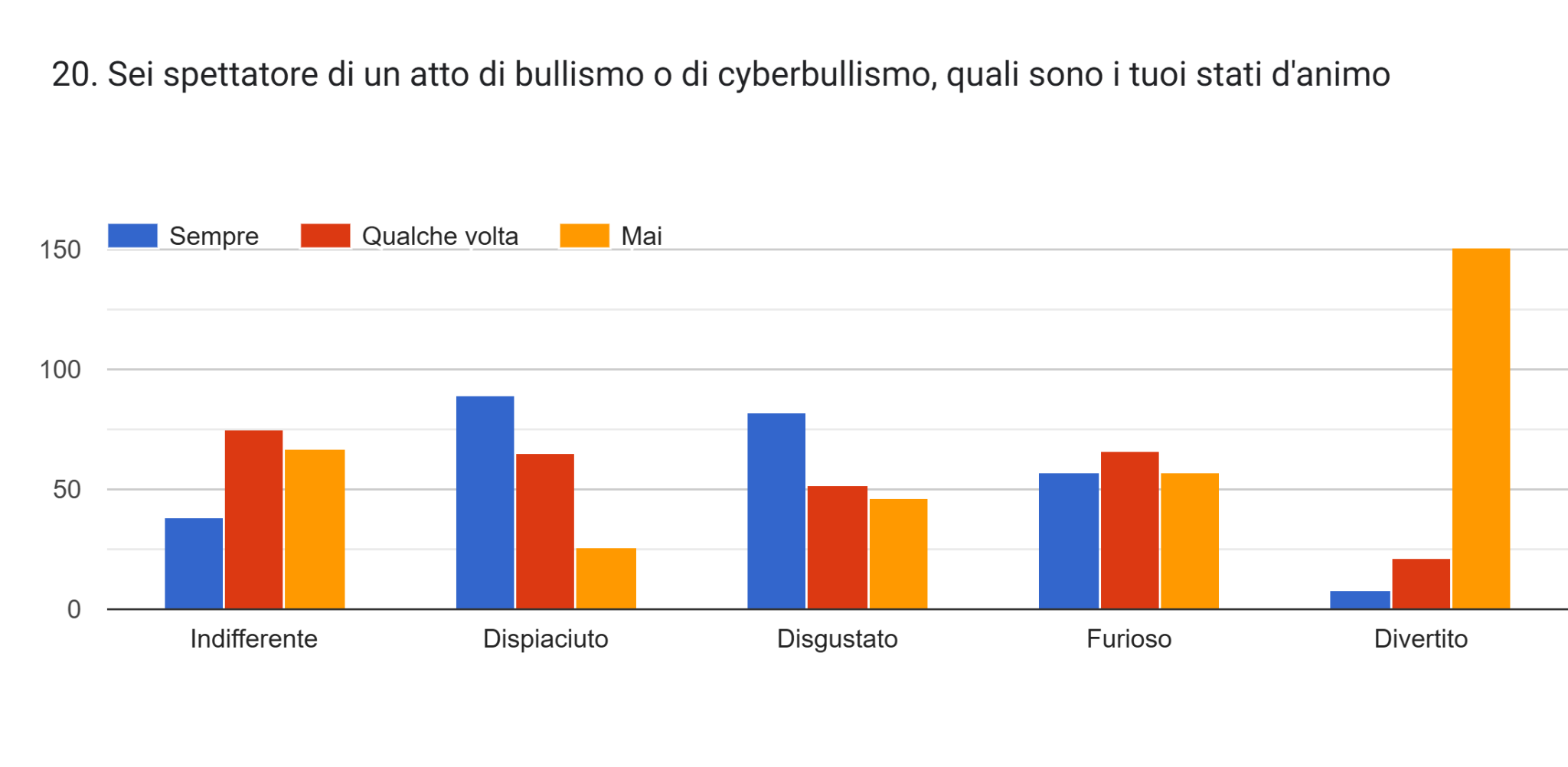 Nelle classi ci sono casi di bullismo?
Se in una classe c'è qualcuno che compie atti di bullismo, la situazione può creare un ambiente di apprensione e disagio per tutti gli studenti, sia per chi subisce le prepotenze sia per chi le osserva. Le persone che compiono atti di bullismo o prepotenza cercano di intimidire o dominare gli altri, e questo può danneggiare profondamente la vittima, che può sentirsi sola, impotente e ansiosa. Chi assiste a queste azioni potrebbe provare disagio, ma anche paura di diventare il prossimo bersaglio o sentirsi in colpa per non aver reagito. Inoltre, la presenza di questi atti  negativamente sul rendimento scolastico, poiché l'ambiente di apprendimento non è più sicuro e positivo.
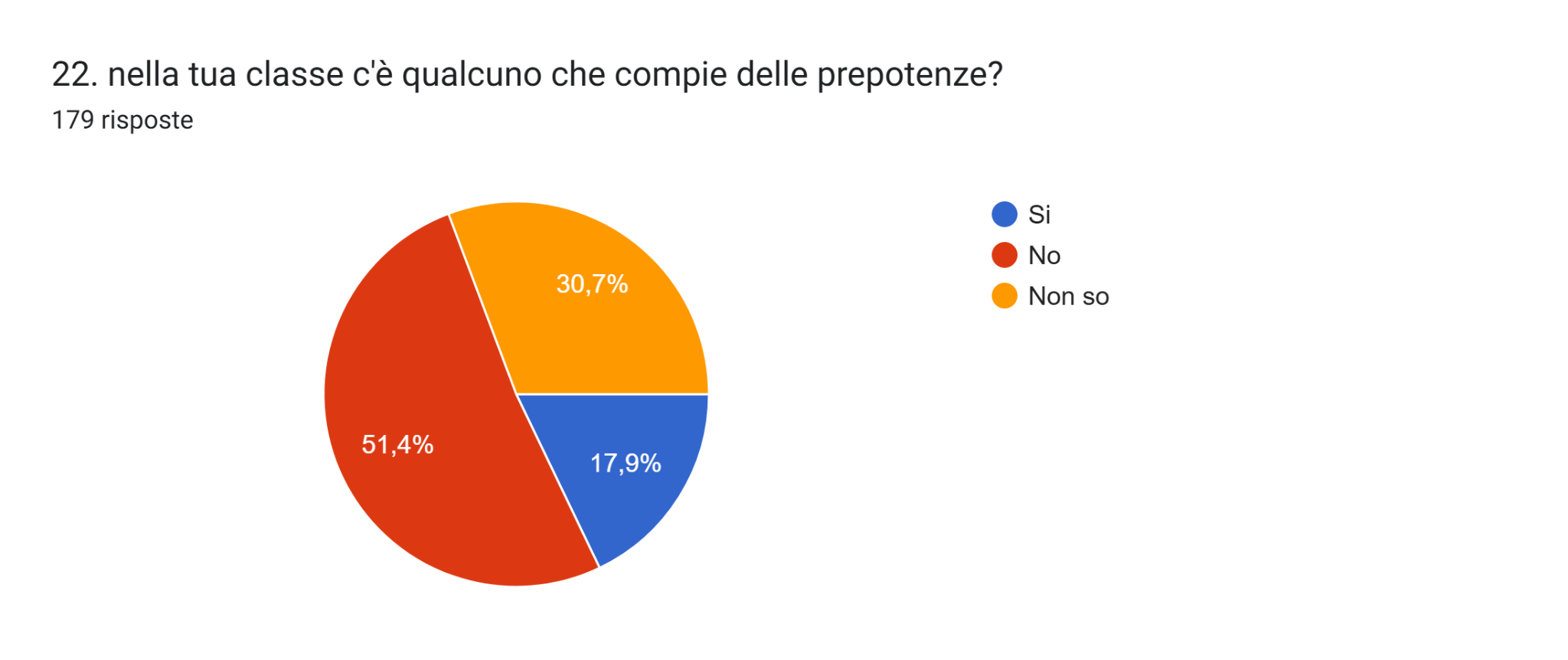